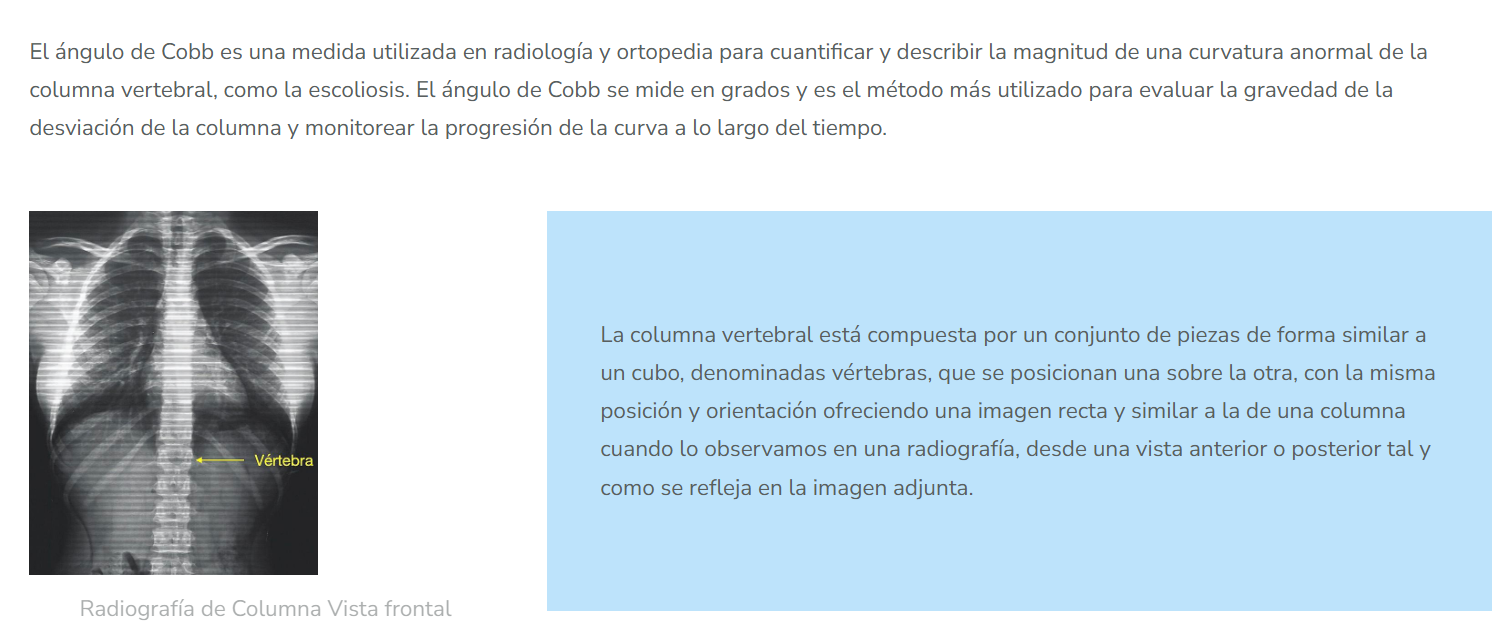 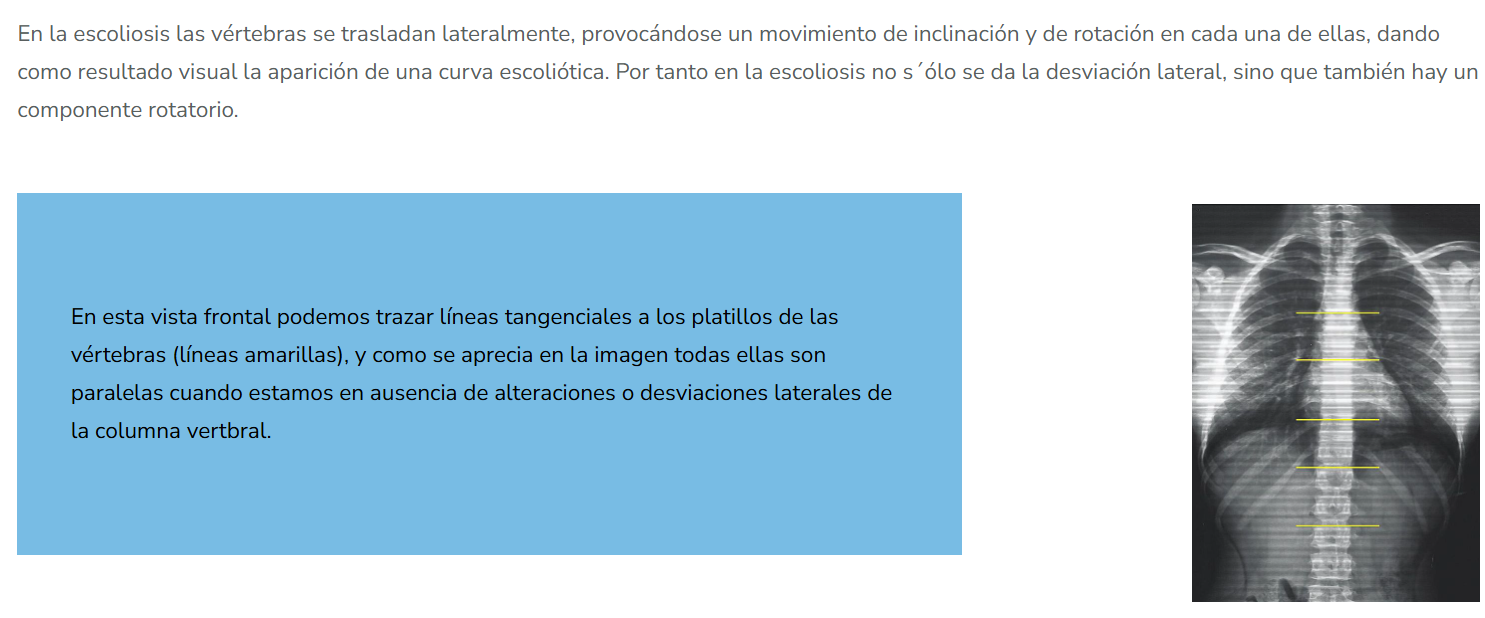 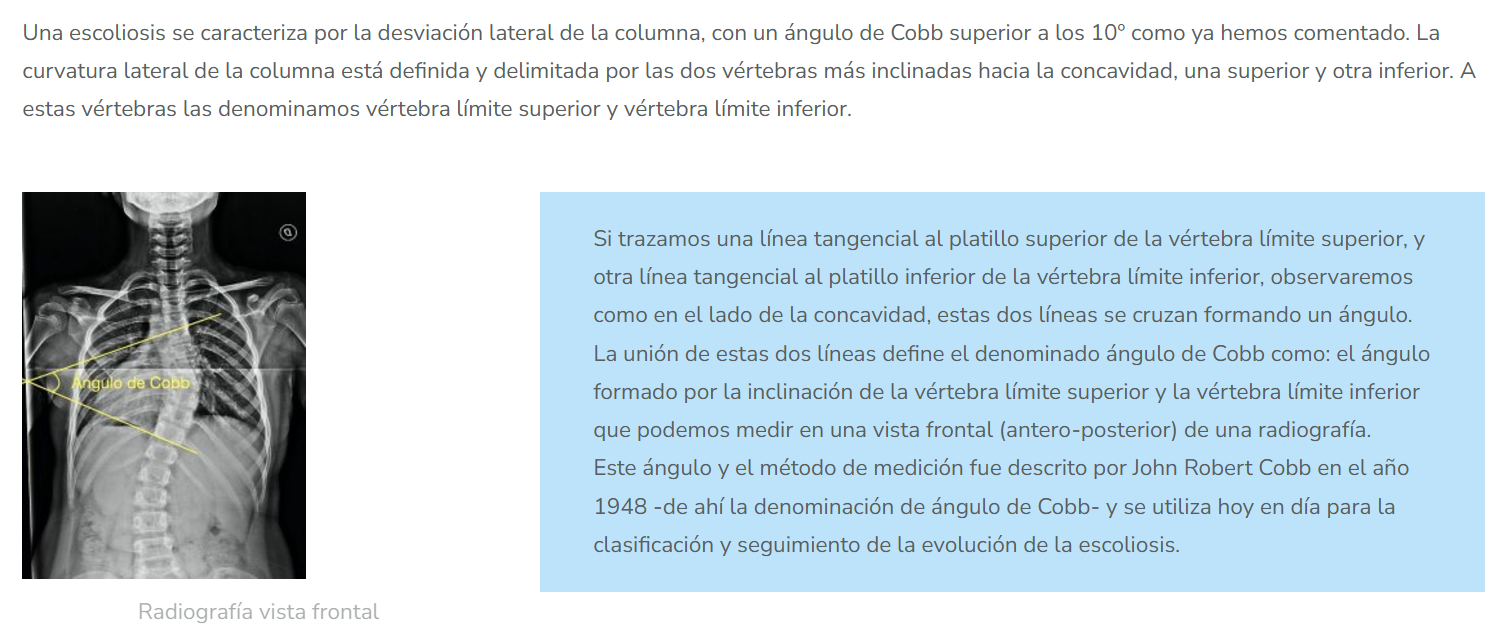 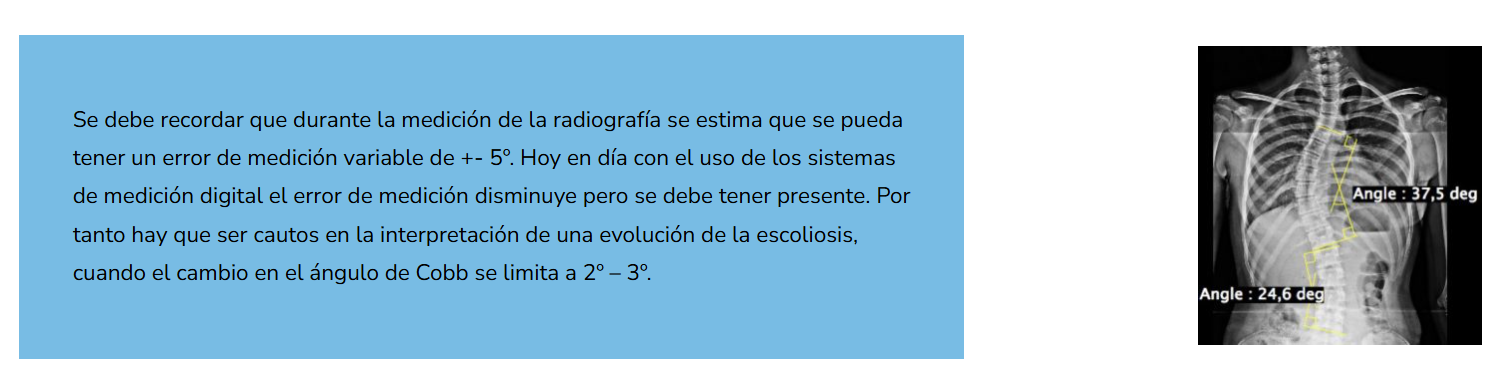 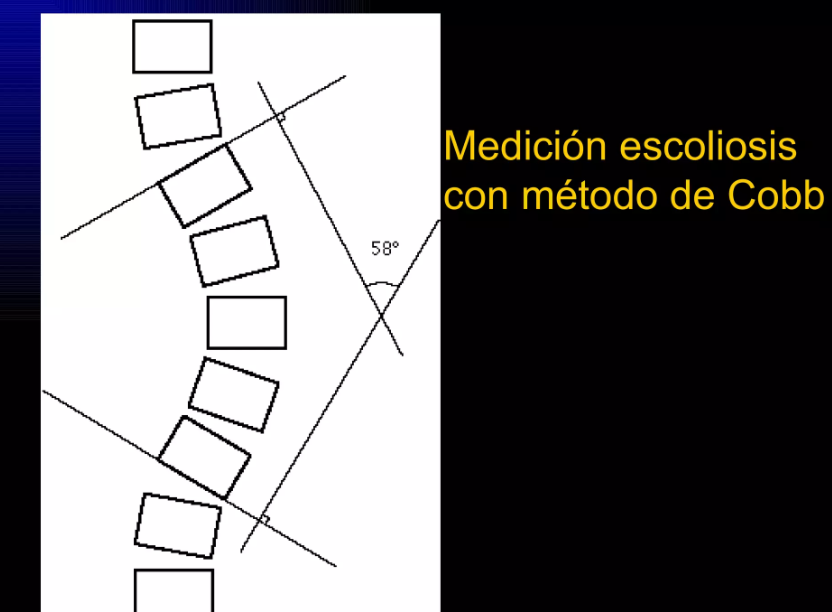 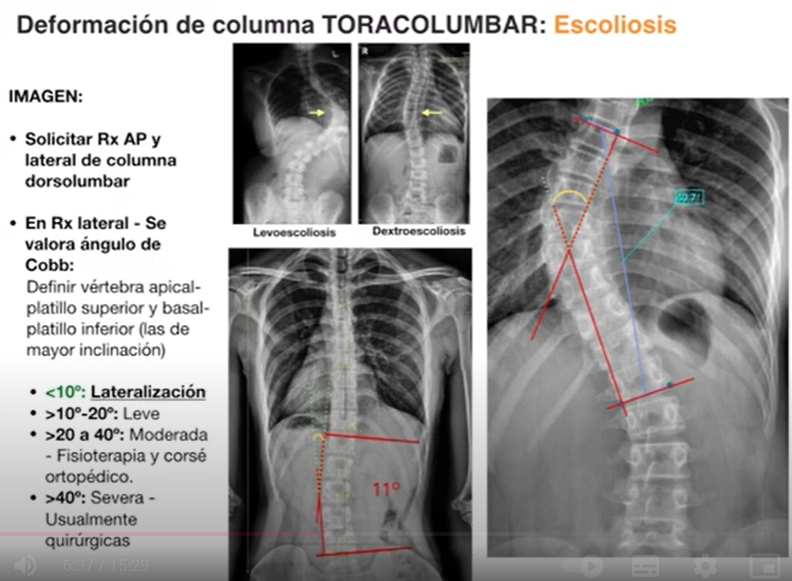 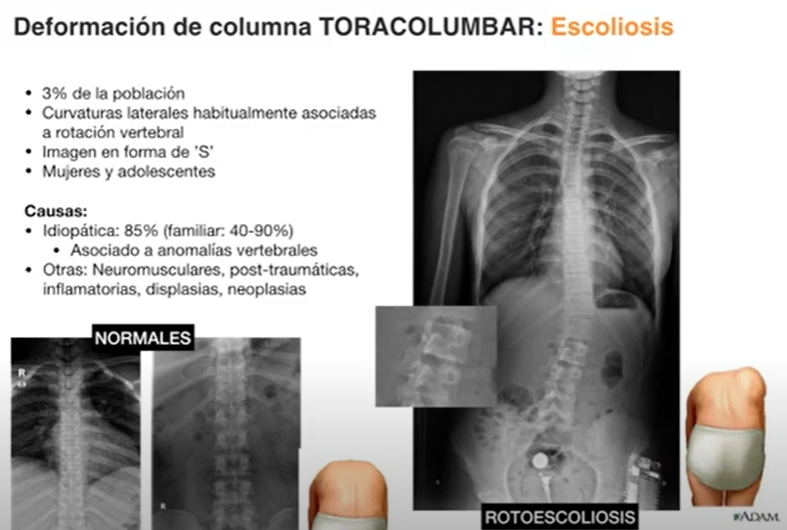 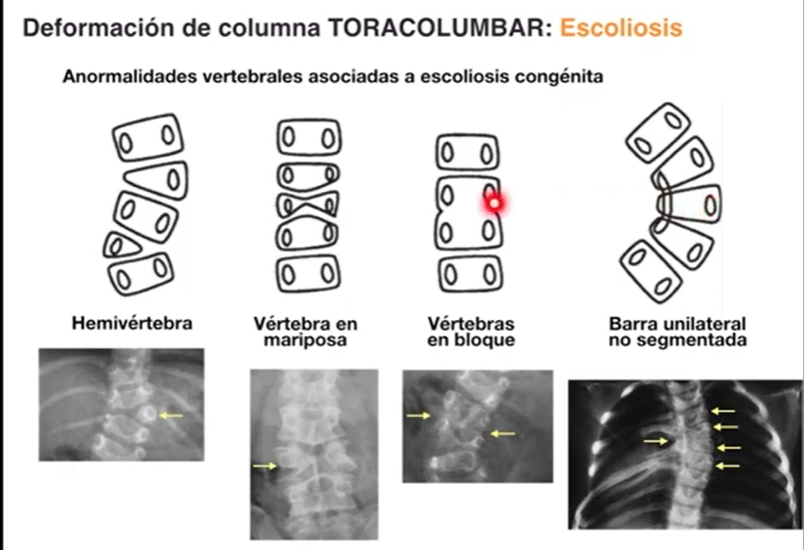 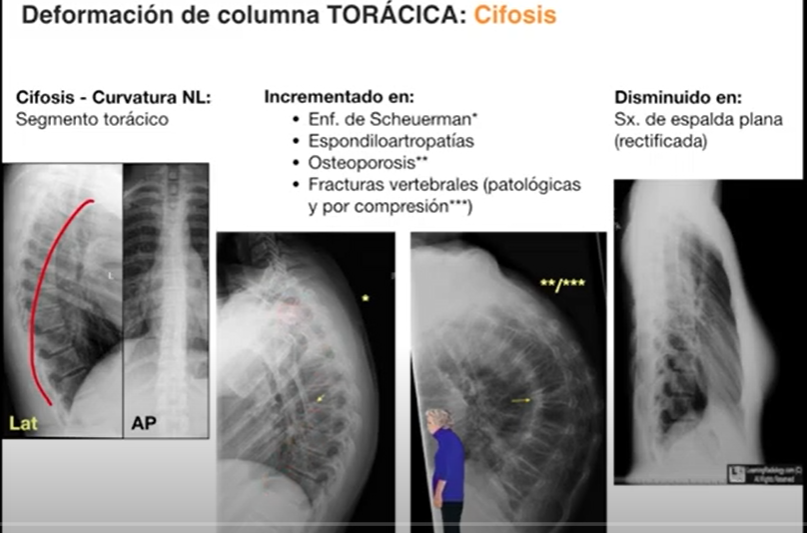 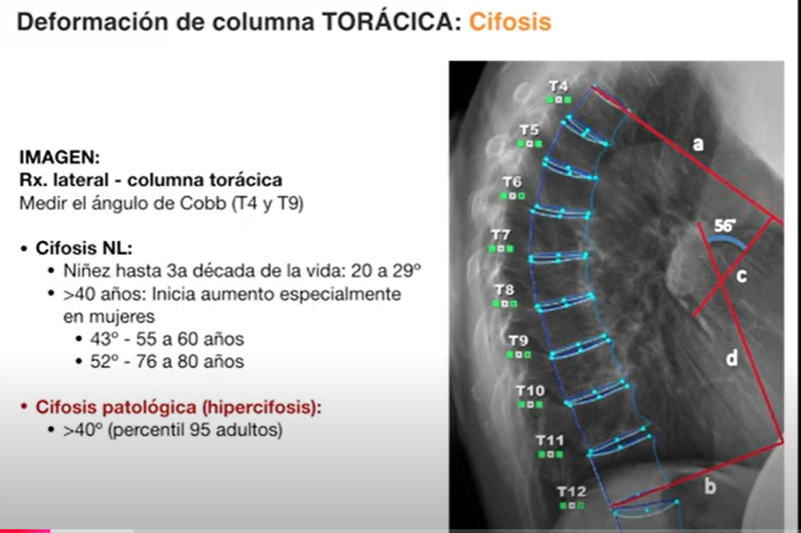 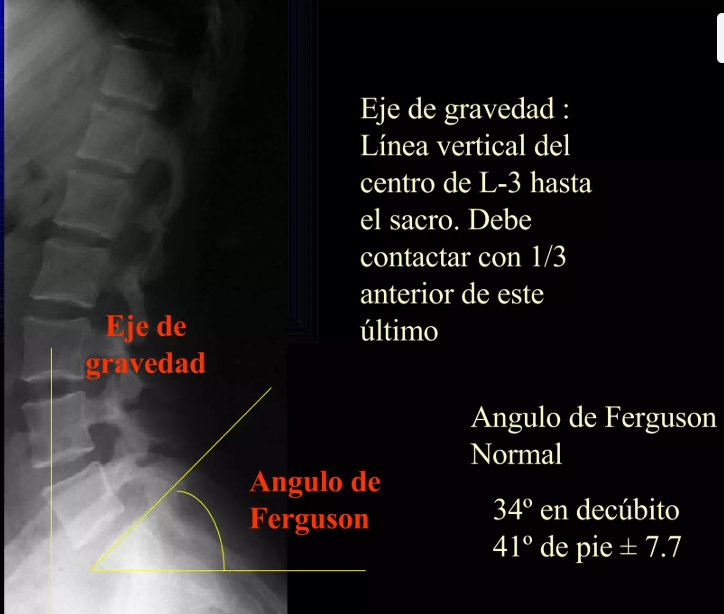 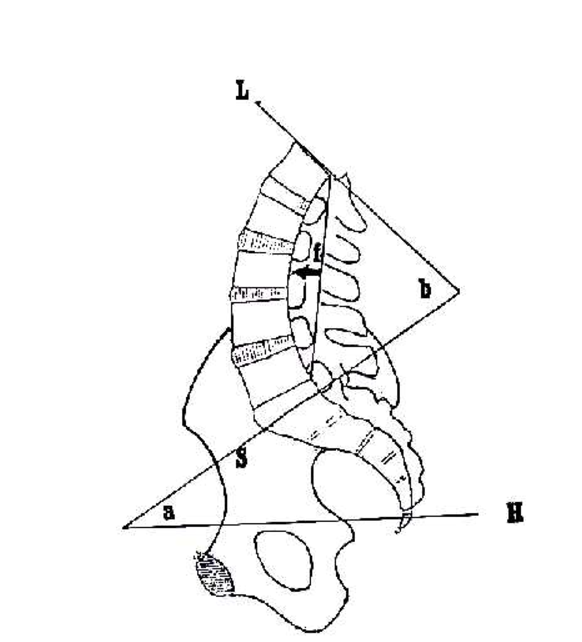 ANGULO LORDOTICO
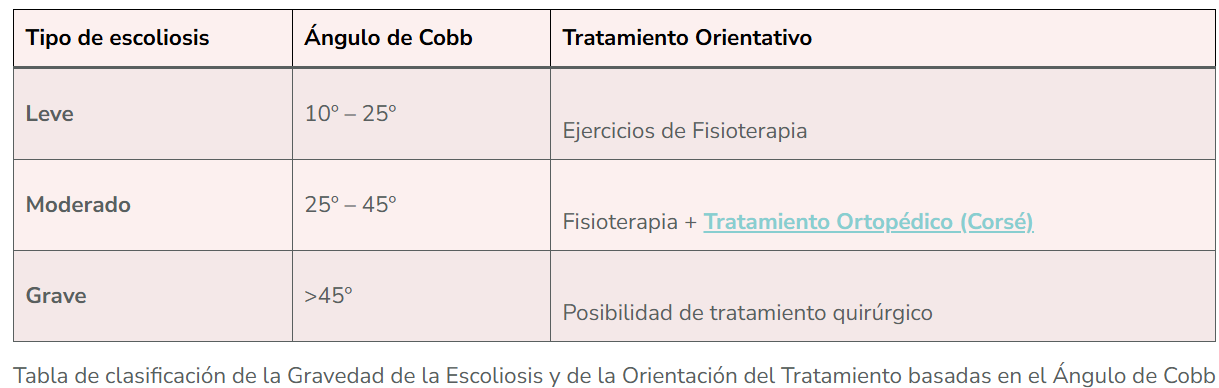